The  Leader’s  time: Tick Tock, Manage the Clock
How to Steward Time and Manage Opportunities
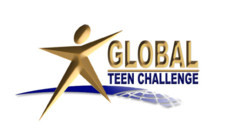 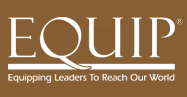 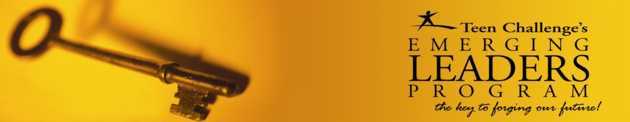 06/2010
T301.02        iTeenChallenge.org
1
We must seize the opportunity of a lifetime during the lifetime of the opportunity.                           --Steve Hill, Pastor, TC Alumnus
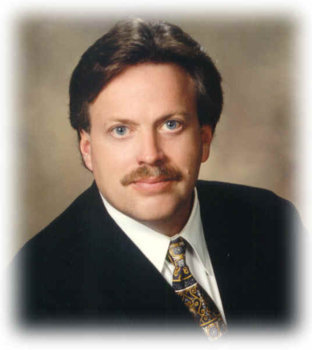 06/2010
T301.02        iTeenChallenge.org
2
Basic Facts on Time Management
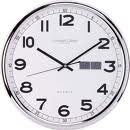 1. 	We all waste time. 
2. 	We cannot  change time. 
3. 	We must accept this fact: time is 		the most  important resource to 		mankind.
06/2010
T301.02        iTeenChallenge.org
3
Basic Facts on Time Management
4.	We cannot do anything to  increase 	the quantity of time. 
5.	We can steward  only time. 
6.	We can do anything, but we cannot 	do everything 
7.	We must accept the fact that we all 	procrastinate
06/2010
T301.02        iTeenChallenge.org
4
Timely Advice about Time
Become time conscious
Make a personal time log for each week.
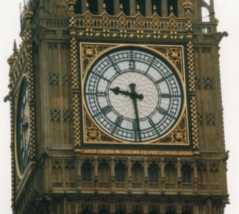 06/2010
T301.02        iTeenChallenge.org
5
3. Identify your major time wasters 	and eliminate one per week.
Discontinue them
Delay them
Delegate them

When talking makes things worse!
By David Stiebel
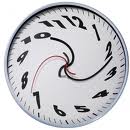 06/2010
T301.02        iTeenChallenge.org
6
4. 	Place a value on each 	activity.
Develop a list of core values
Develop a list of “core activities” you will pursue each week.
06/2010
T301.02        iTeenChallenge.org
7
What are the top priorities—the core activities—of your ministry?How much time are you devoting to each of these on a weekly basis?
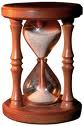 06/2010
T301.02        iTeenChallenge.org
8
Are you being seduced by the ministry of Teen Challenge?
What areas of TC ministry have you neglected in the name of doing other “more important” ministry?
Have you identified a set of core values for your life and ministry?
How are you integrating these core values into your time management of your key responsibilities?
06/2010
T301.02        iTeenChallenge.org
9
5.	Be result-oriented, rather 	than activity-oriented.
What are the key accomplishments you have completed in your lifetime?
What are the key accomplishments you would like to complete in your lifetime?
What are you doing today to move you toward completing them?
06/2010
T301.02        iTeenChallenge.org
10
6.	Understand the value of 	planning.
Do you take time to plan your work each day?
Why or why not?
If yes, what planning tool do you use?
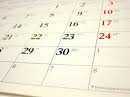 06/2010
T301.02        iTeenChallenge.org
11
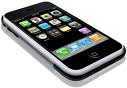 7.	Stay on your agenda.
What is the “main thing” at your place of ministry?
How do you handle interruptions in your day?
Do interruptions keep you from your agenda?
How do you determine if an interruption is part of “God’s agenda” for your day?
06/2010
T301.02        iTeenChallenge.org
12
We must seize the opportunity of a lifetime during the lifetime of the opportunity.                           --Steve Hill, Pastor, TC Alumnus
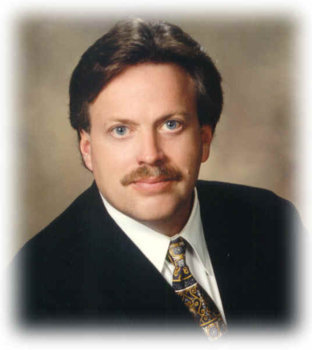 06/2010
T301.02        iTeenChallenge.org
13
How hard is it for you to assess wonderful opportunities and determine if it truly is God’s desire for you to invest time and energy in it?
06/2010
T301.02        iTeenChallenge.org
14
8.	Keep responsibility where it 	belongs.
Decisions should be made at lowest level possible.
Don’t allow staff to bring problems without possible solutions.
Empower others to make decisions.
06/2010
T301.02        iTeenChallenge.org
15
What responsibilities should you not give away—even if you would like to?
What responsibilities should you give away that you are still holding on to?
06/2010
T301.02        iTeenChallenge.org
16
9.	Assess your energy level 	and temperament
How much stress can I handle?
How much “down time” do I require?
How many hours can I spend each day
Being with people
Being creative
What are the most productive hours in my day?
When administrative tasks? When creative work?
06/2010
T301.02        iTeenChallenge.org
17
10.	Develop systems for 	regular tasks and simplify 	everything.
Systems free up our minds to do creative work.
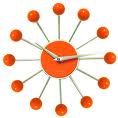 06/2010
T301.02        iTeenChallenge.org
18
11.	Do the project right the 	first time
Determine real priorities
Determine the plan – break it up into steps
Make yourself accountable to finish it
Colossians 3:17  “Whatever you do in word or deed, do all in the name of the Lord Jesus.”
06/2010
T301.02        iTeenChallenge.org
19
12. Place deadlines on yourself
What deadlines do you need to set for yourself today?
For the end of this week?
For the end of this month?
For the next 3 months?
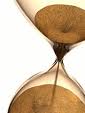 06/2010
T301.02        iTeenChallenge.org
20
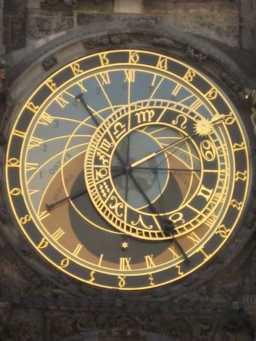 13.	Delegate wisely
What are my greatest                                      challenges in delegating?
What opportunities are you missing because you fail to delegate wisely?
06/2010
T301.02        iTeenChallenge.org
21
Assessment of 13 time management principles
Rate yourself on each one
“0” Needs lots of improvement
“10” I do this really well
Application
List 2 steps you can take to be a better steward of your time.
When will you begin these 2 steps?
06/2010
T301.02        iTeenChallenge.org
22
Contact information
Global Teen Challenge



www.GlobalTC.org
www.iTeenChallenge.org
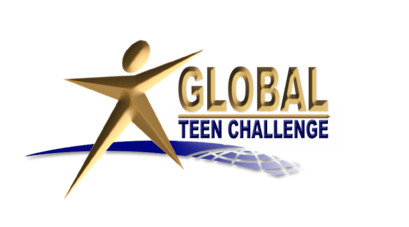 06/2010
T301.02        iTeenChallenge.org
23